Республиканский конкурс «Лучшая школьная столовая - 2023»
Приготовление 
горячего завтрака
[Speaker Notes: Оригинальные шаблоны для презентаций: https://presentation-creation.ru/powerpoint-templates.html 
Бесплатно и без регистрации.]
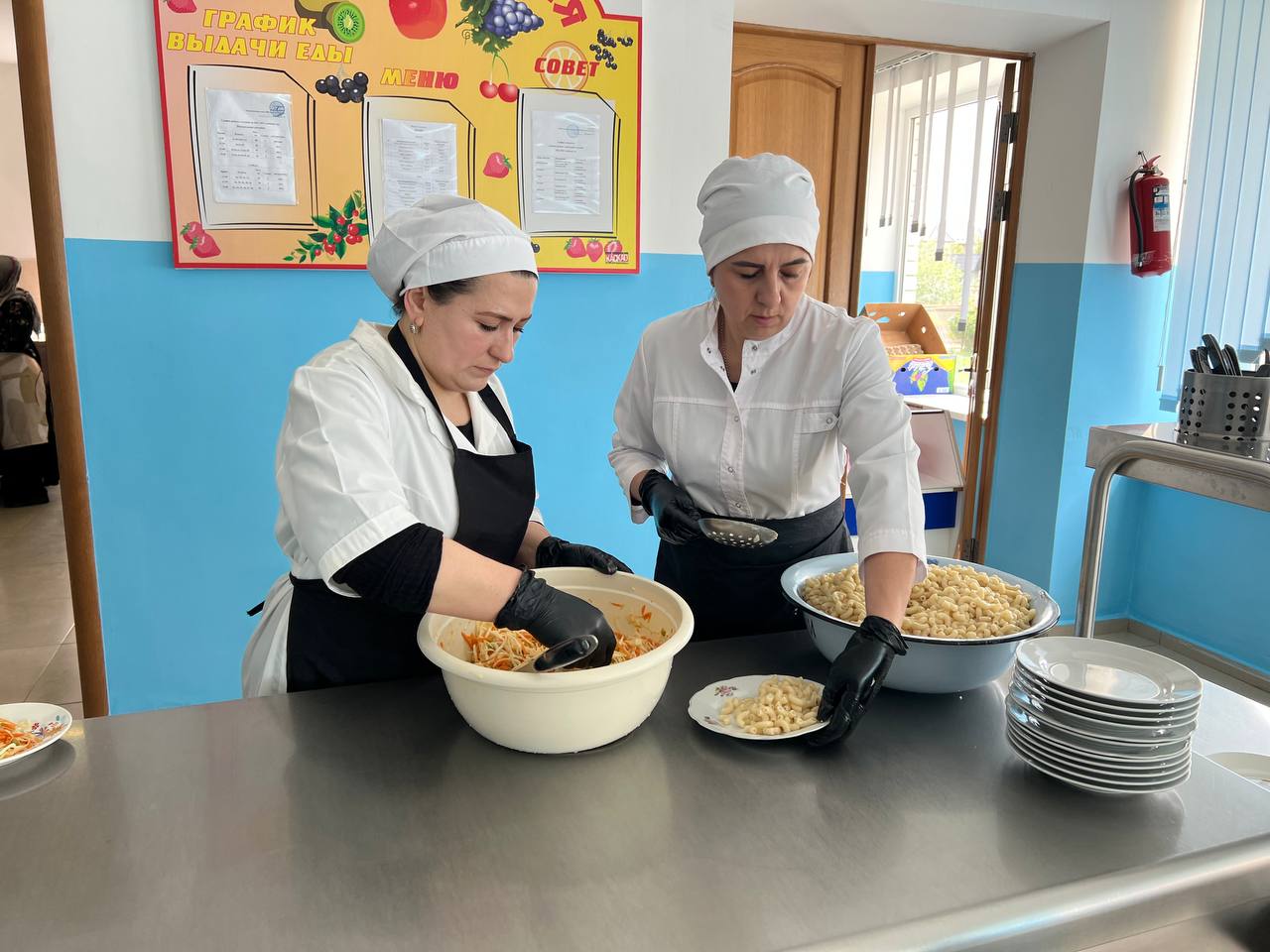 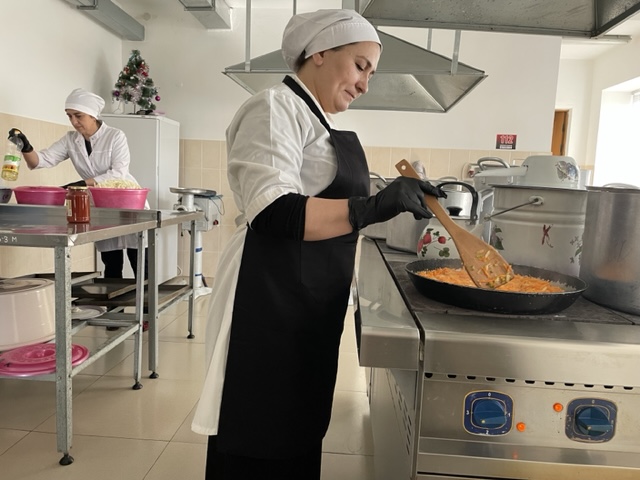 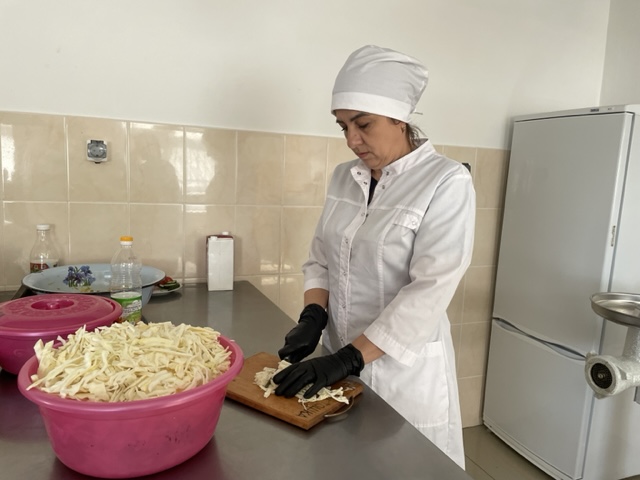 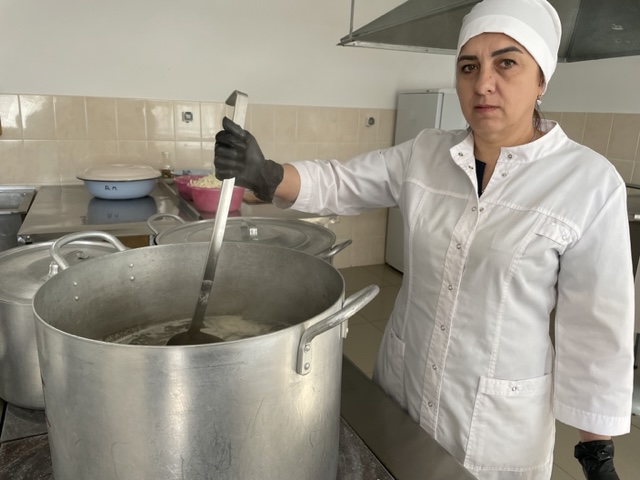 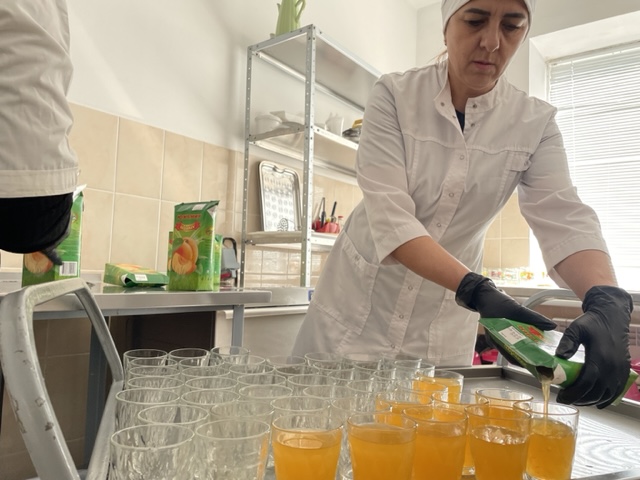 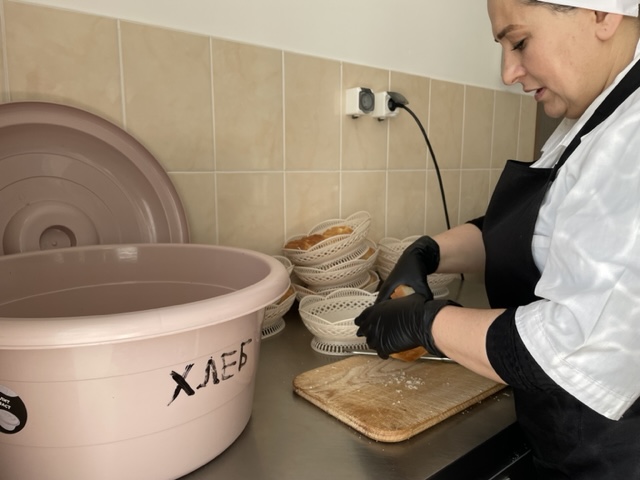 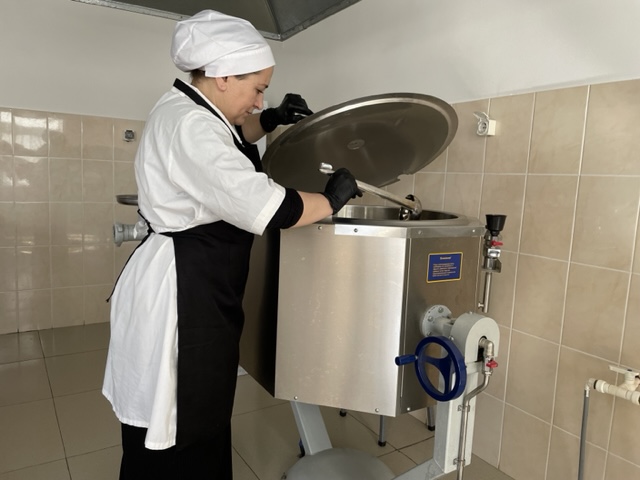 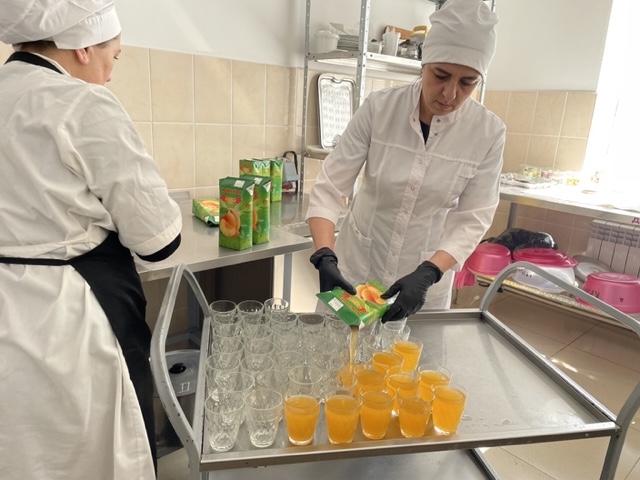